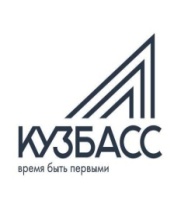 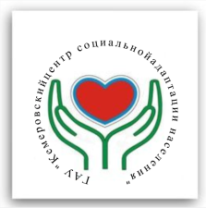 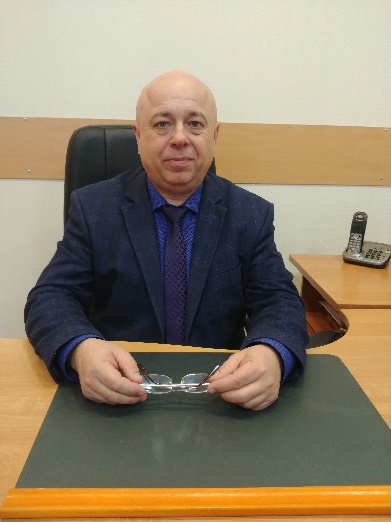 Шевчук 
Юрий
Станиславович
Директор
Государственное автономное учреждение  «КЕМЕРОВСКИЙ ЦЕНТР СОЦИАЛЬНОЙ  АДАПТАЦИИ НАСЕЛЕНИЯ»

        НОМИНАЦИЯ: 
        Лучшая практика социальной
        реабилитации больных наркоманией

        Программа социальной реабилитации        больных наркоманией «Здоровый шаг»
Стаж работы 39 лет
       Стаж работы директором 12 лет

       Награды: 
       Медаль «За веру и добро» 
       Благодарность министра социальной защиты населения Кузбасса
http://csankem.ru/
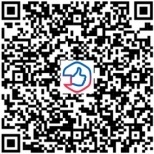 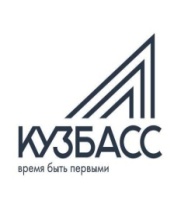 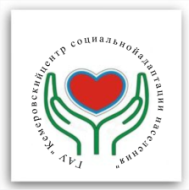 Государственное автономное учреждение «Кемеровский центр социальной адаптации населения»
Приоритетные цели и задачи:
Улучшение условий жизнедеятельности для получателей социальных услуг.
Обеспечение граждан безопасными и комфортными условиями.
Обеспечение доступности социальных услуг для лиц без определенного места жительства и прибывших из мест лишения свободы.
Социализация лиц без определенного места жительства и прибывших из мест лишения свободы.
Социальная реабилитация лиц, больных наркоманией.
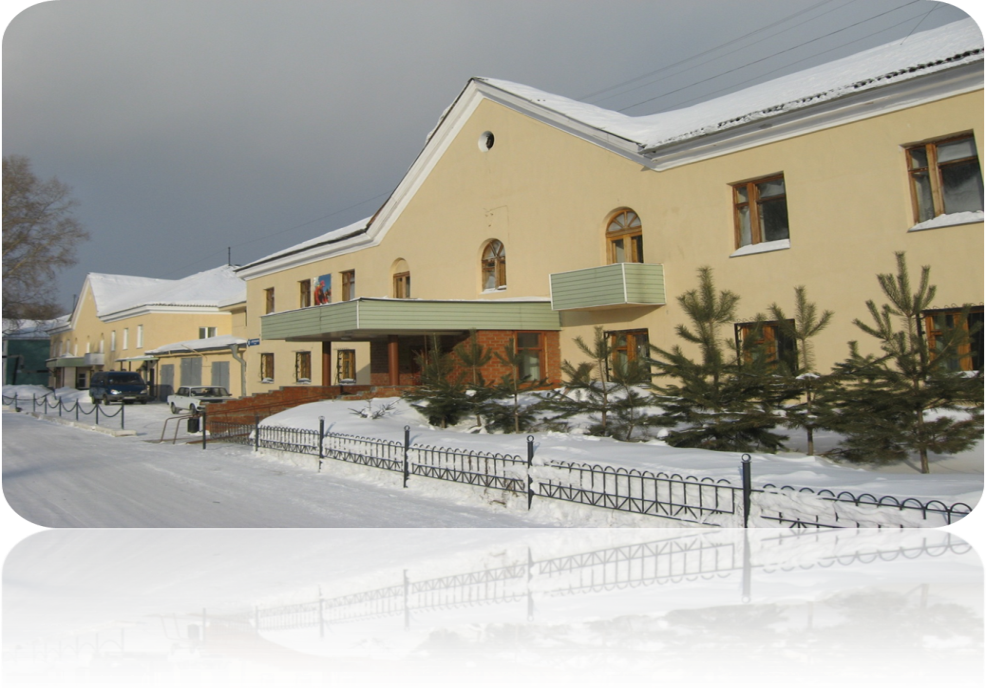 http://csankem.ru/
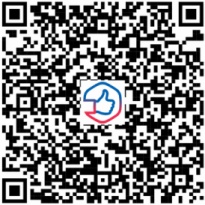 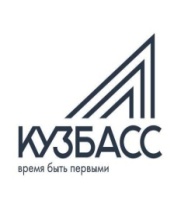 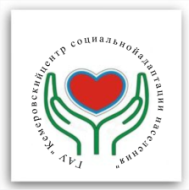 Взаимодействие ГАУ «КЦСАН» 
с учреждениями и организациями
Кузбасский клинический наркологический диспансер
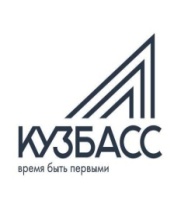 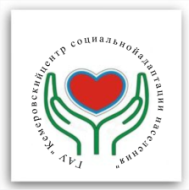 Структура ГАУ «Кемеровский центр социальной адаптации населения»
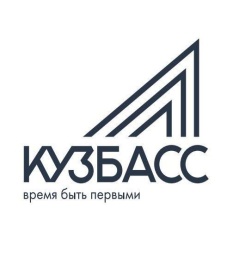 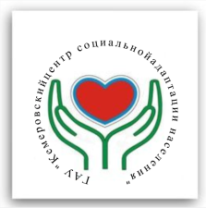 Программа социальной реабилитации больных наркоманией «Здоровый шаг»
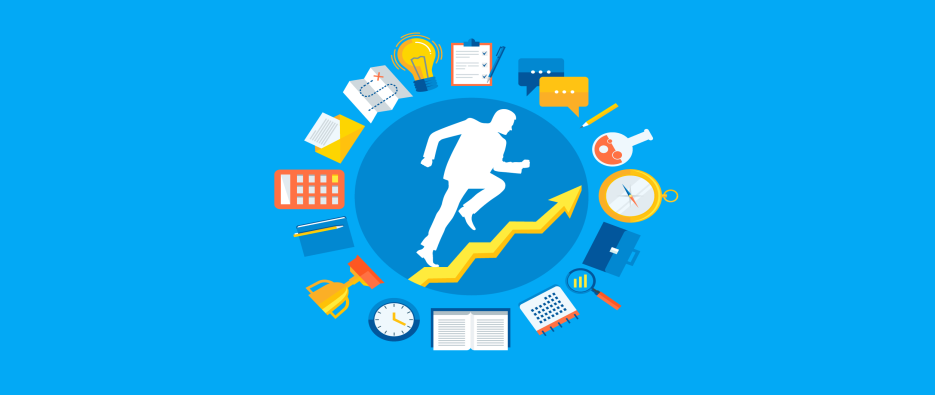 Особенность технологии: осуществление реабилитационных мероприятий больным наркоманией в соответствии с индивидуальной программой предоставления социальных услуг
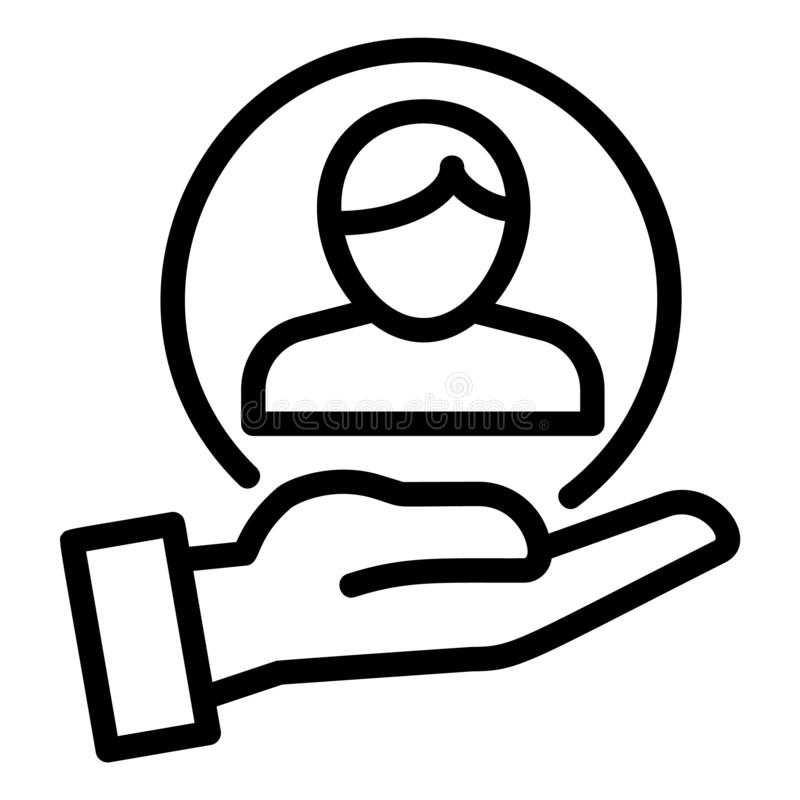 Целевая группа: 
Лица больные наркоманией, прошедшие полный курс медицинской реабилитации
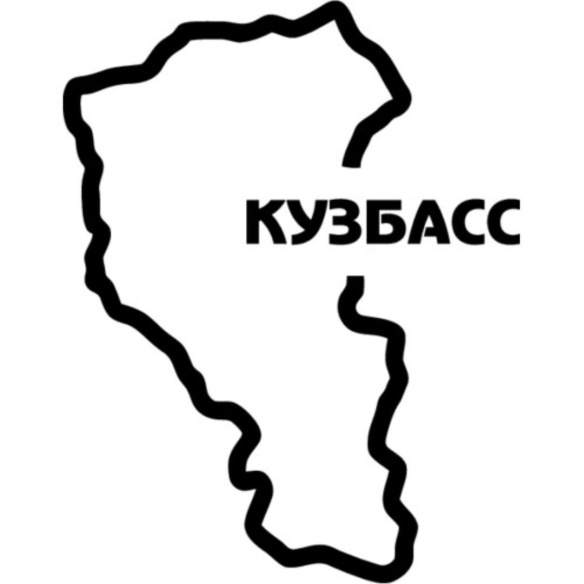 Территория внедрения: 
Кемеровская область
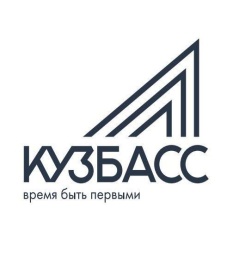 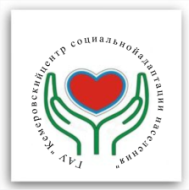 Программа социальной реабилитации больных наркоманией «Здоровый шаг»
Цель:
        Создание условий для формирования    новых личностных ценностей,   ориентиров, мотивации к здоровому образу жизни социальных навыков и навыков психологической устойчивости.
     Задачи:
Создание условий для формирования позитивных интересов получателей социальных услуг.
Обеспечение коррекции психологического состояния получателей социальных услуг и содействие в их адаптации.
Оказание помощи в трудоустройстве, восстановлении трудовых и профессиональных навыков.
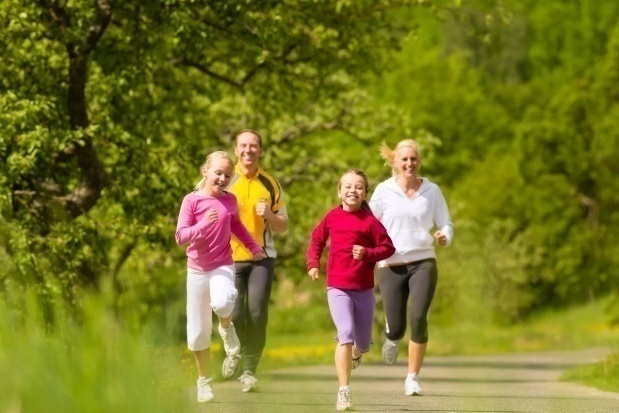 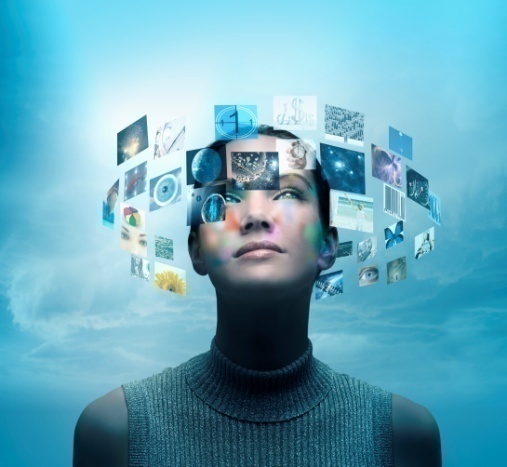 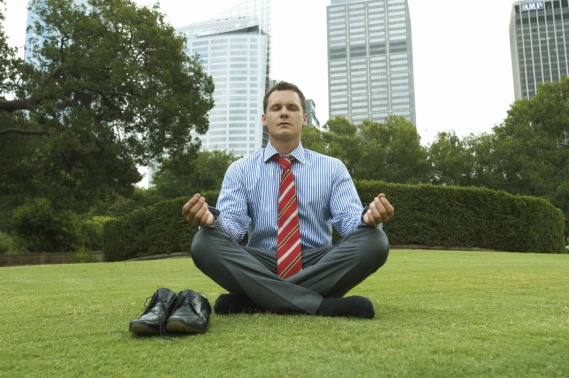 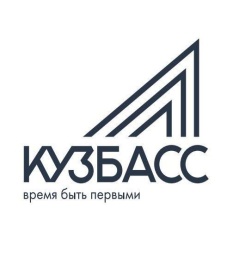 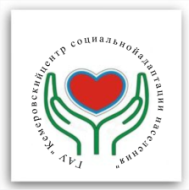 Какие услуги оказываются отделением и составление ИППСУ
Программа социальной реабилитации больных наркоманией «Здоровый шаг»
Социальная реабилитация больных наркоманией проводится в соответствии с межведомственным Приказом «Об утверждении порядка прохождения больными наркоманией медицинской и социальной реабилитации» от 3 мая 2023 года.
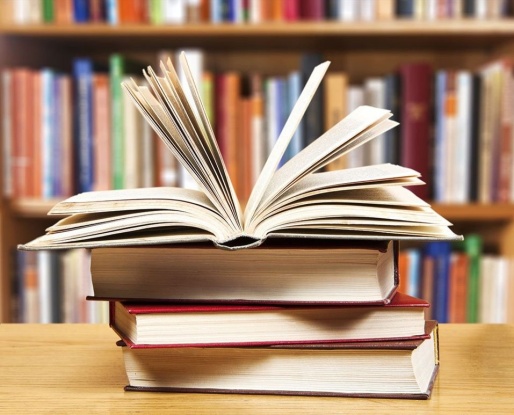 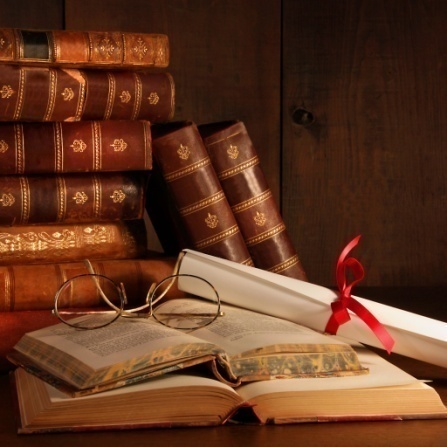 Социальная реабилитация включает в себя:
Социально-педагогические услуги,
Социально-психологические услуги,
Социально-трудовые услуги,
Социально-правовые услуги,
Физкультурно-оздоровительные услуги.
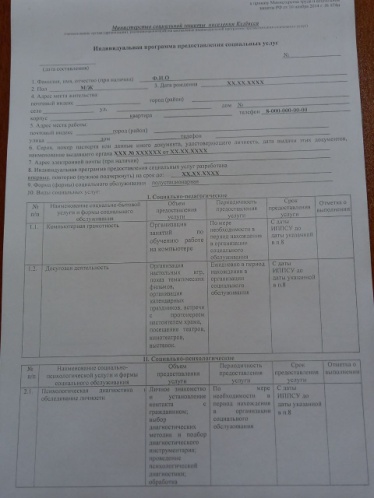 Индивидуальный подход
Исходя из реабилитационного потенциала получателя социальных услуг специалисты «Отделения реабилитации больных наркоманией» разрабатывают Индивидуальную программу предоставления социальных услуг.
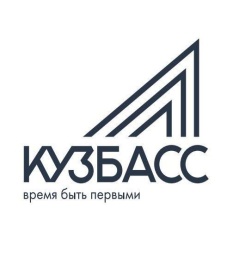 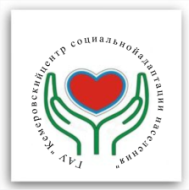 Программа социальной реабилитации больных наркоманией «Здоровый шаг»
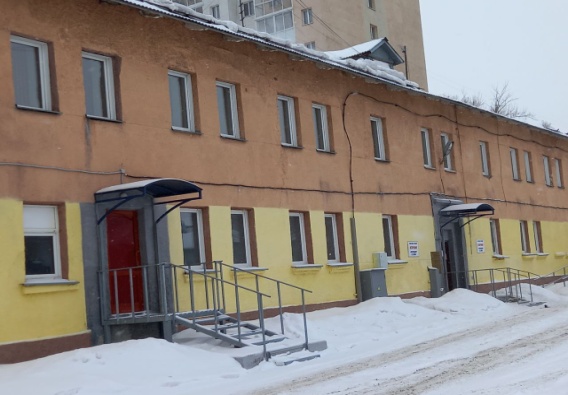 Особенности организации реабилитационного процесса
Комплексный подход реабилитации     основывается на:
Необходимые условия для проведения мероприятий
выявлении реабилитационного потенциала каждого клиента;
выделении приоритетного направления реабилитации;
дифференцированном подходе к организации и реализации реабилитационных мероприятий;
последовательности реабилитационного воздействия;
преемственности методов реабилитации при комплексном воздействии.
зал лечебной физкультуры и спортивные тренажеры; 
производственные (трудовые) мастерские;
компьютерный класс;
комната психологической разгрузки (сенсорная);
досуговый комплекс для просмотра тематических фильмов, телепередач;
учебный класс для групповой досуговой деятельности и работы специалистов с больными наркоманией и их семьями.
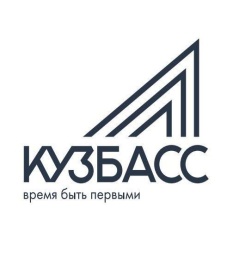 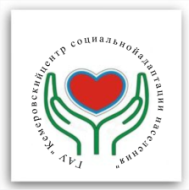 Социально-педагогические услуги
Компьютерная грамотность:
         В процессе реализации программы реабилитации изучается базовый уровень владения компьютером, а также осуществляется консультативная помощь специалиста в получении услуг онлайн.

       Досуговая деятельность
         Организация настольных игр, показ тематических фильмов, организация календарных праздников, встречи с протоиереем настоятелем храма.


         Оригами – пример «схематического обучения через повторяемые действия». Это хорошее подспорье для контроля поведения, улучшения концентрации внимания, координации и мелкой моторики рук. Складывание фигур из бумаги может увлечь целую группу людей, что помогает развивать навыки общения.
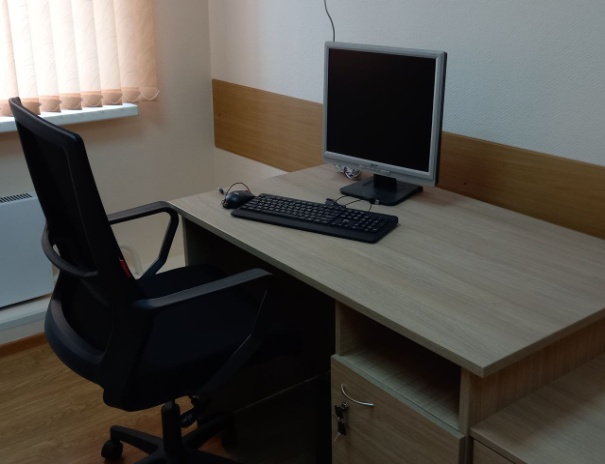 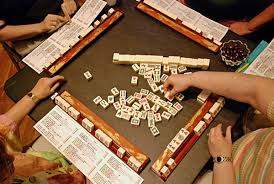 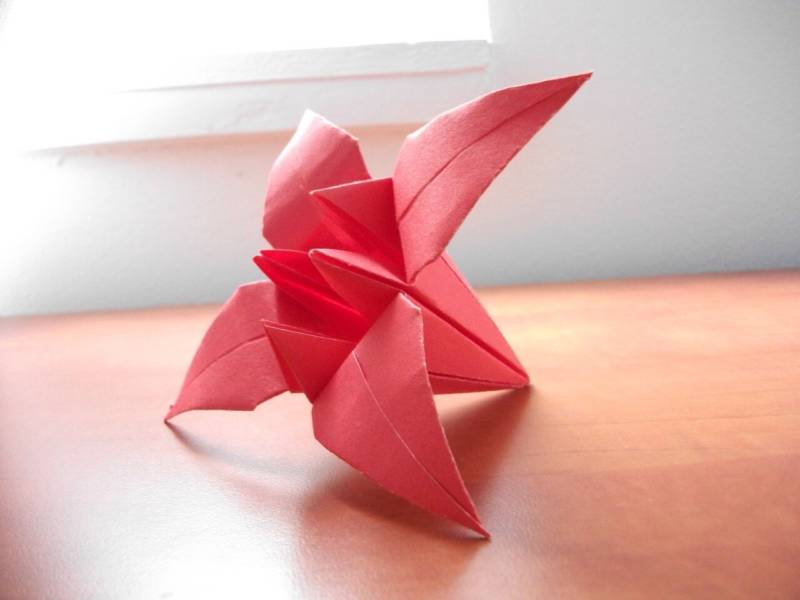 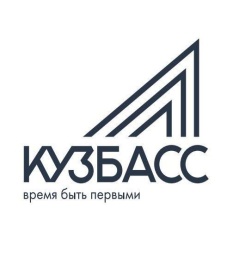 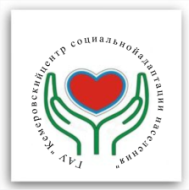 Социально-психологические услуги
Психологическая диагностика и обследование личности
проведение психологической диагностики;
разработка рекомендаций по проведению реабилитационных мероприятий.

         Психологическое консультирование и   психологическая поддержка семьи
         Консультирование направлено на оказание помощи получателям услуг и их семьям в принятии решений относительно обстоятельств и условий личной и социальной жизни.

         Психологическая коррекция проводится в соответствии с АПК-программами:
         АПК-программа «НАРКОНЕТ» направлена на:
Устранение патологического влечения к наркотическим препаратам и психологических последствий их употребления.
Нормализацию психофизиологического состояния.
         АПК-программа «ALKAVERS» направлена на:
Устранение влечения к алкоголю и последствий его употребления.
Усиление механизмов сопротивляемости алкогольной зависимости.
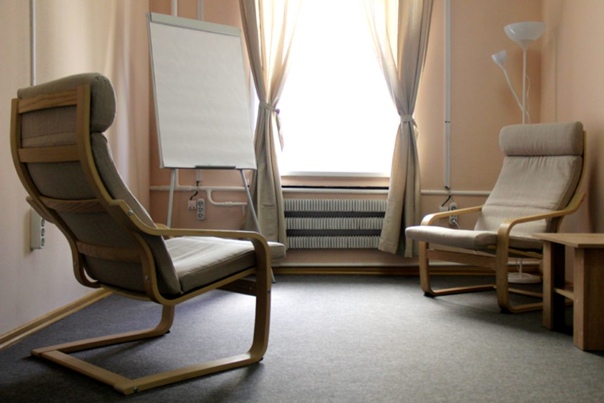 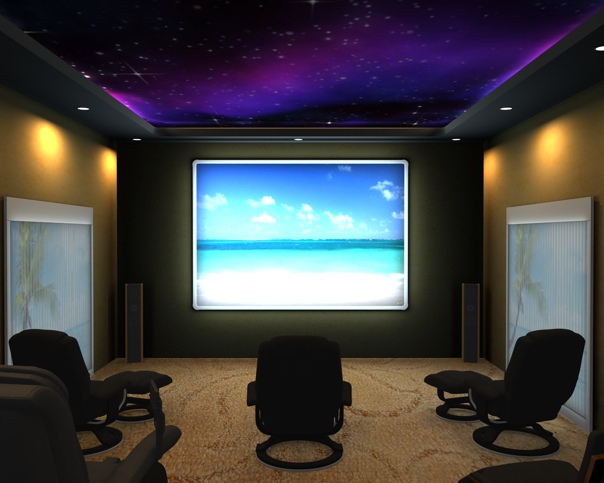 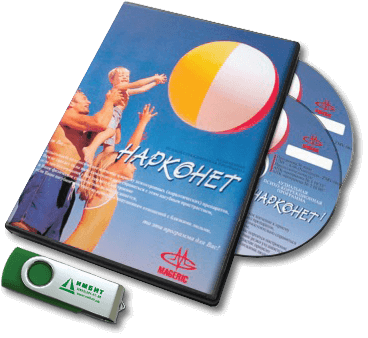 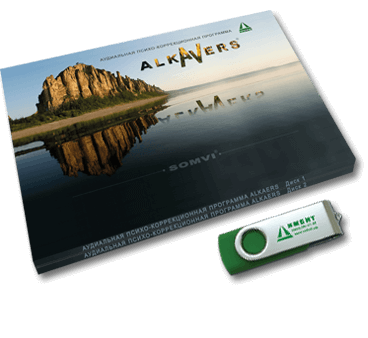 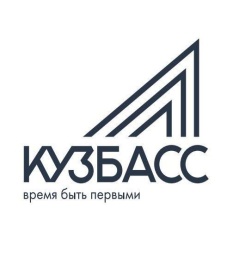 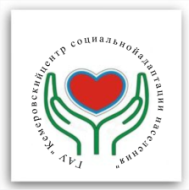 Социально-трудовые услуги
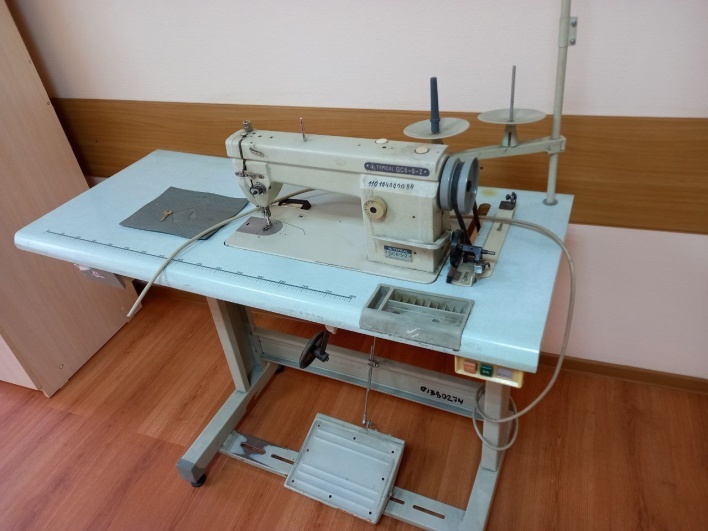 Оказание помощи в трудоустройстве и в профессиональной переподготовке. Профессиональная ориентация, оказание содействия в трудоустройстве – основная цель трудовой реабилитации, которая дает возможность получить подходящую работу и достичь материальной независимости. Работа в швейной мастерской является одним из видов трудотерапии для наших получателей социальных услуг.
Социально-правовые услуги
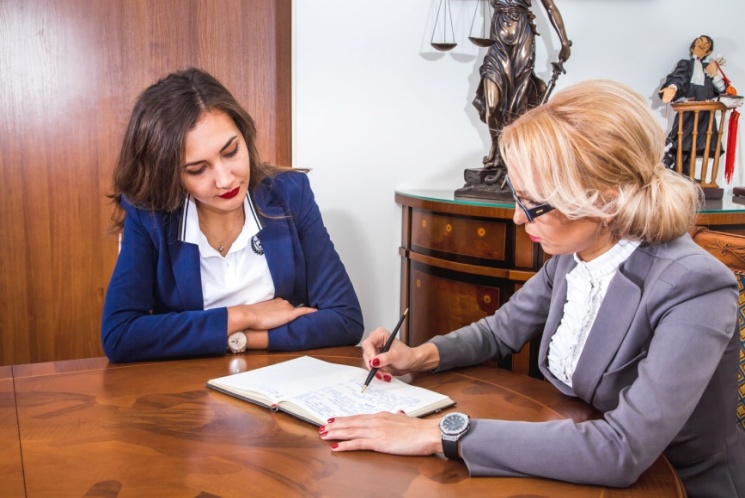 Проводятся консультации по вопросам  предоставления мер социальной поддержки.
Оказывается содействие в получении бесплатной юридической помощи, которое состоит в выяснении нуждаемости гражданина, информировании гражданина о путях реализации его законных прав, разъяснении права на получение бесплатной юридической помощи.
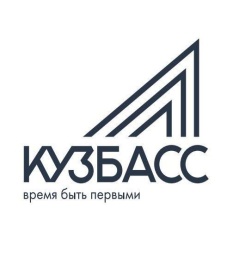 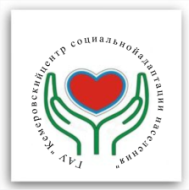 Физкультурно-оздоровительные услуги
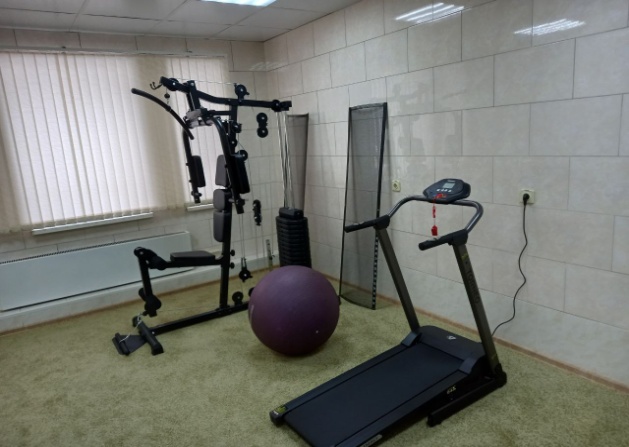 Проведение занятий в тренажерном зале. Для получателей социальных услуг разрабатываются программы занятий, комбинации упражнений различной интенсивности, быстроты, силы и выносливости.
Проведение оздоровительных мероприятий.
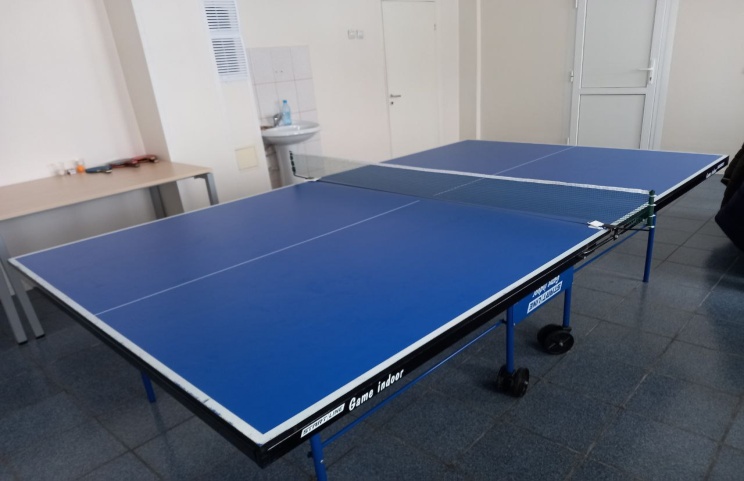 Для укрепления здоровья и формирования привычки к здоровому образу жизни проводятся занятия по оздоровительному бегу и ходьбе, шахматам, настольному теннису, спортивному ориентированию, а так же организация участия получателей услуг в физкультурно-спортивных праздниках.
http://csankem.ru/
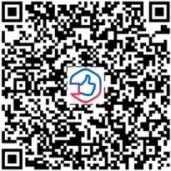